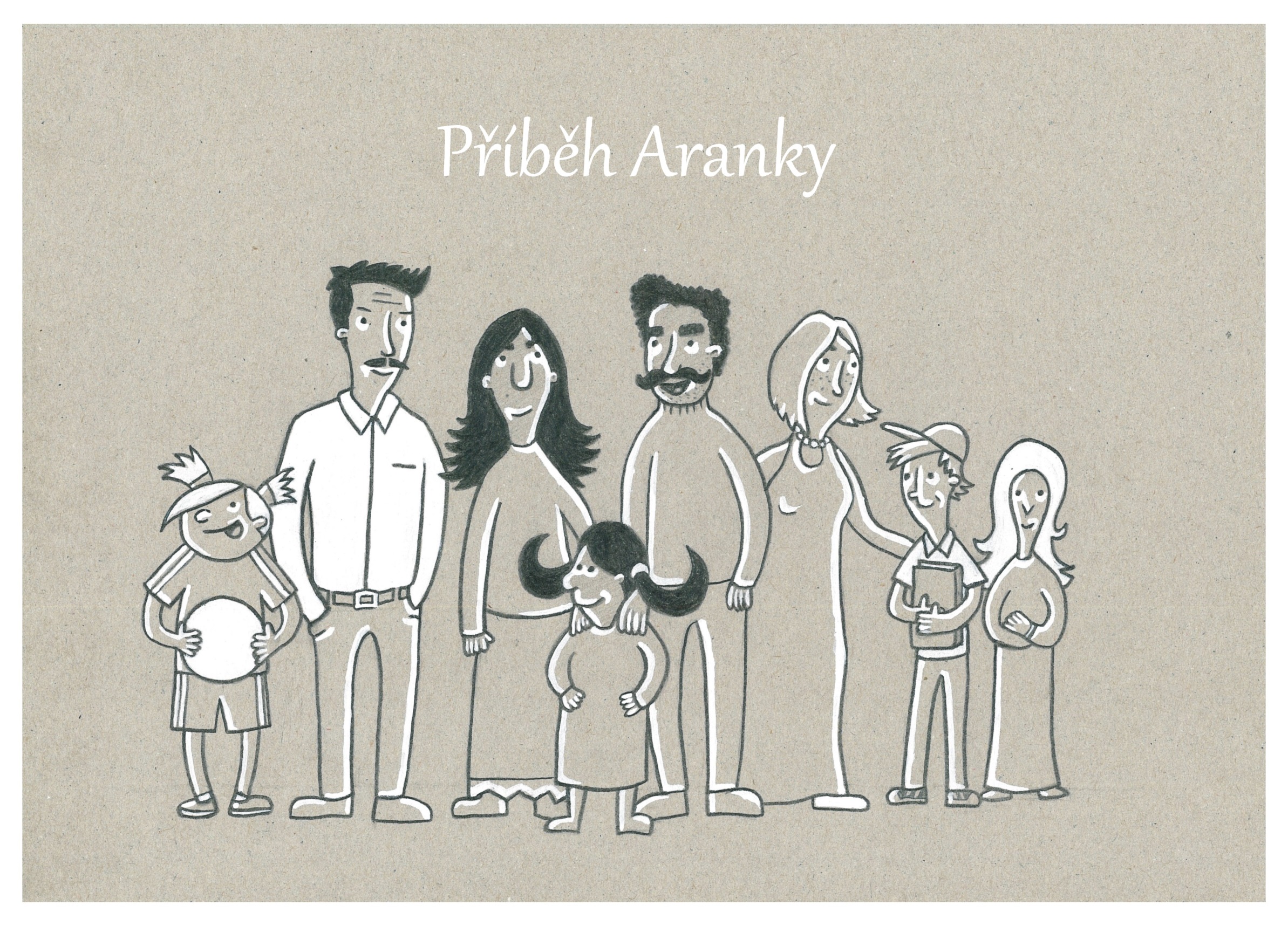 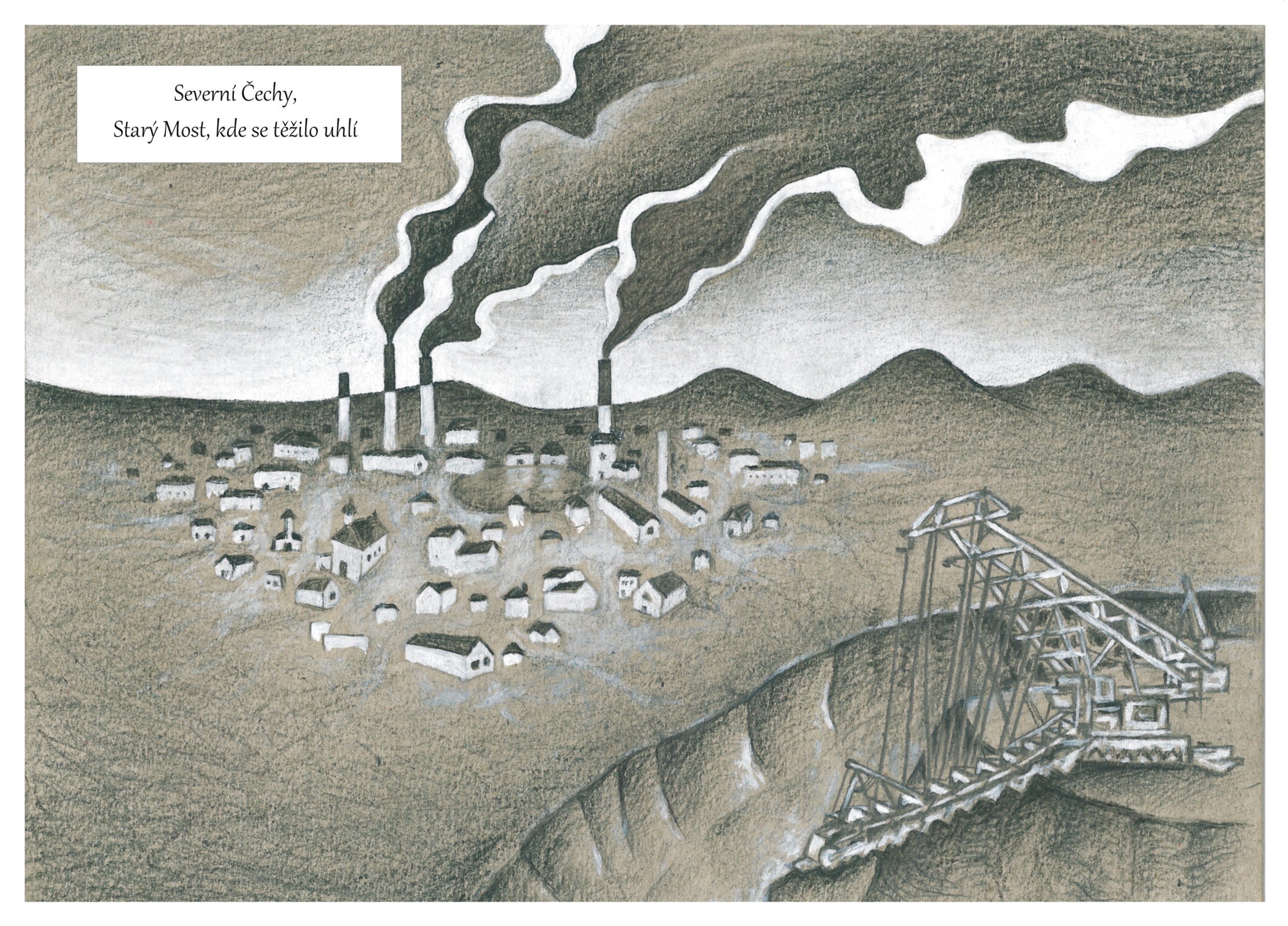 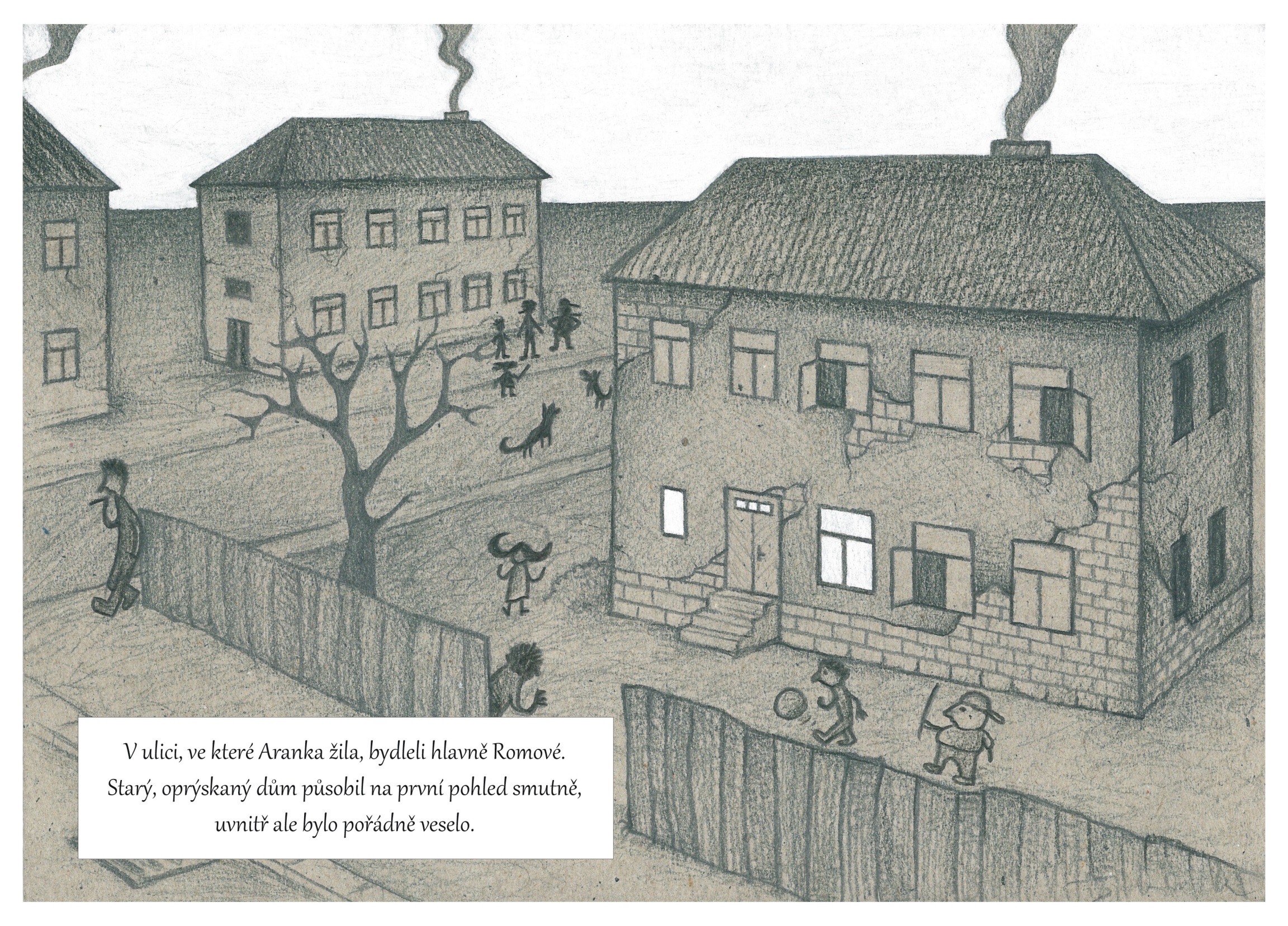 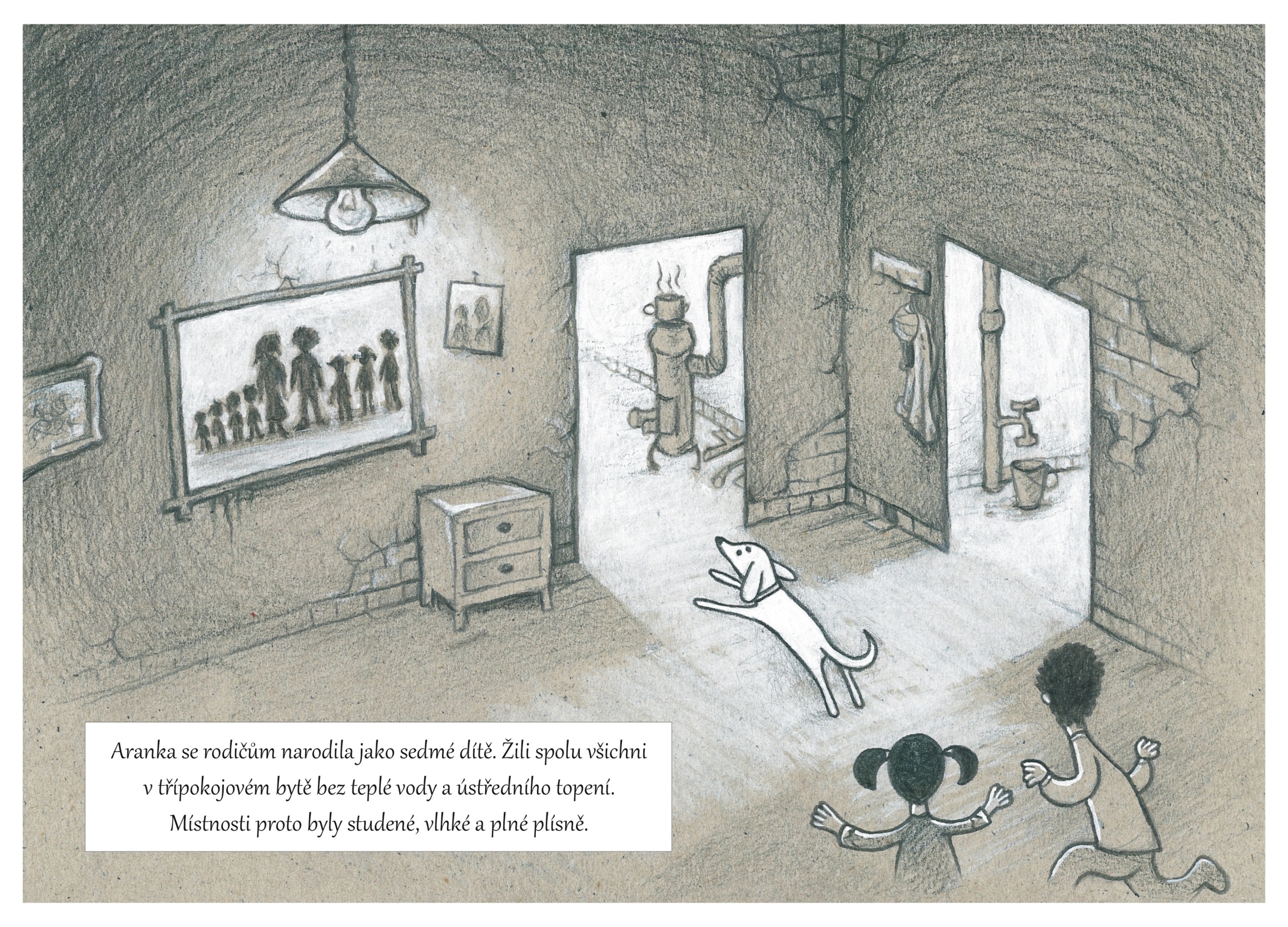 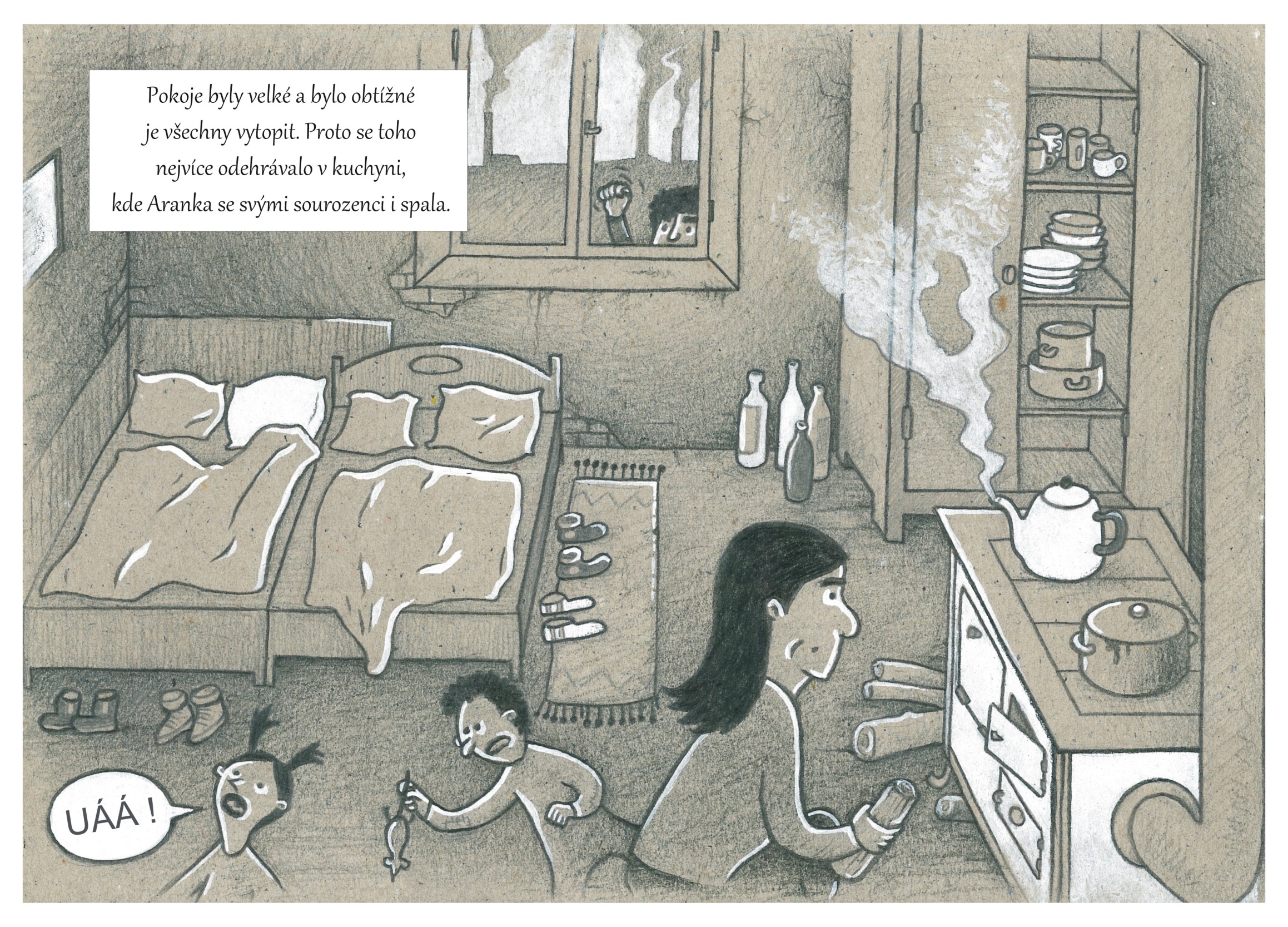 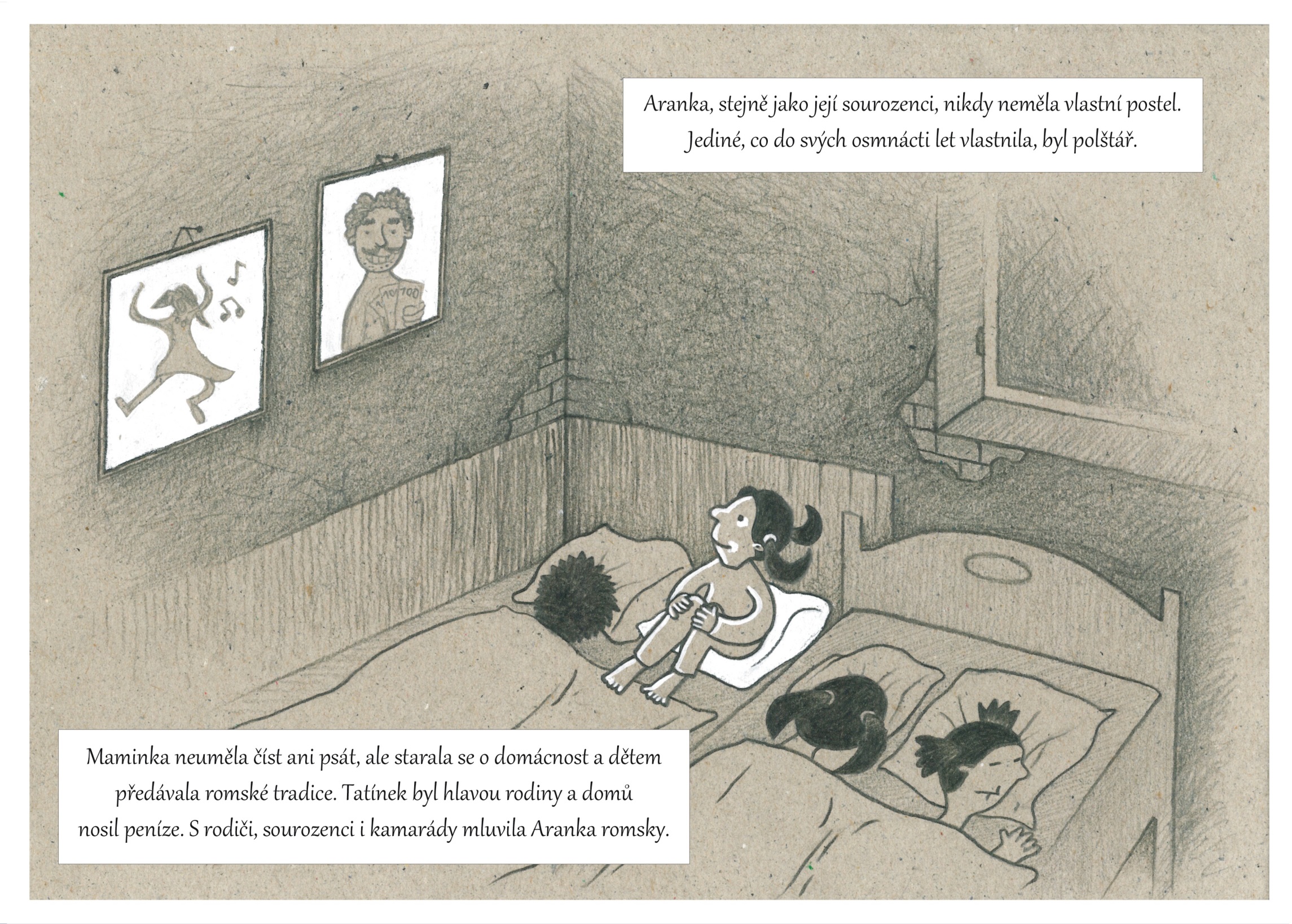 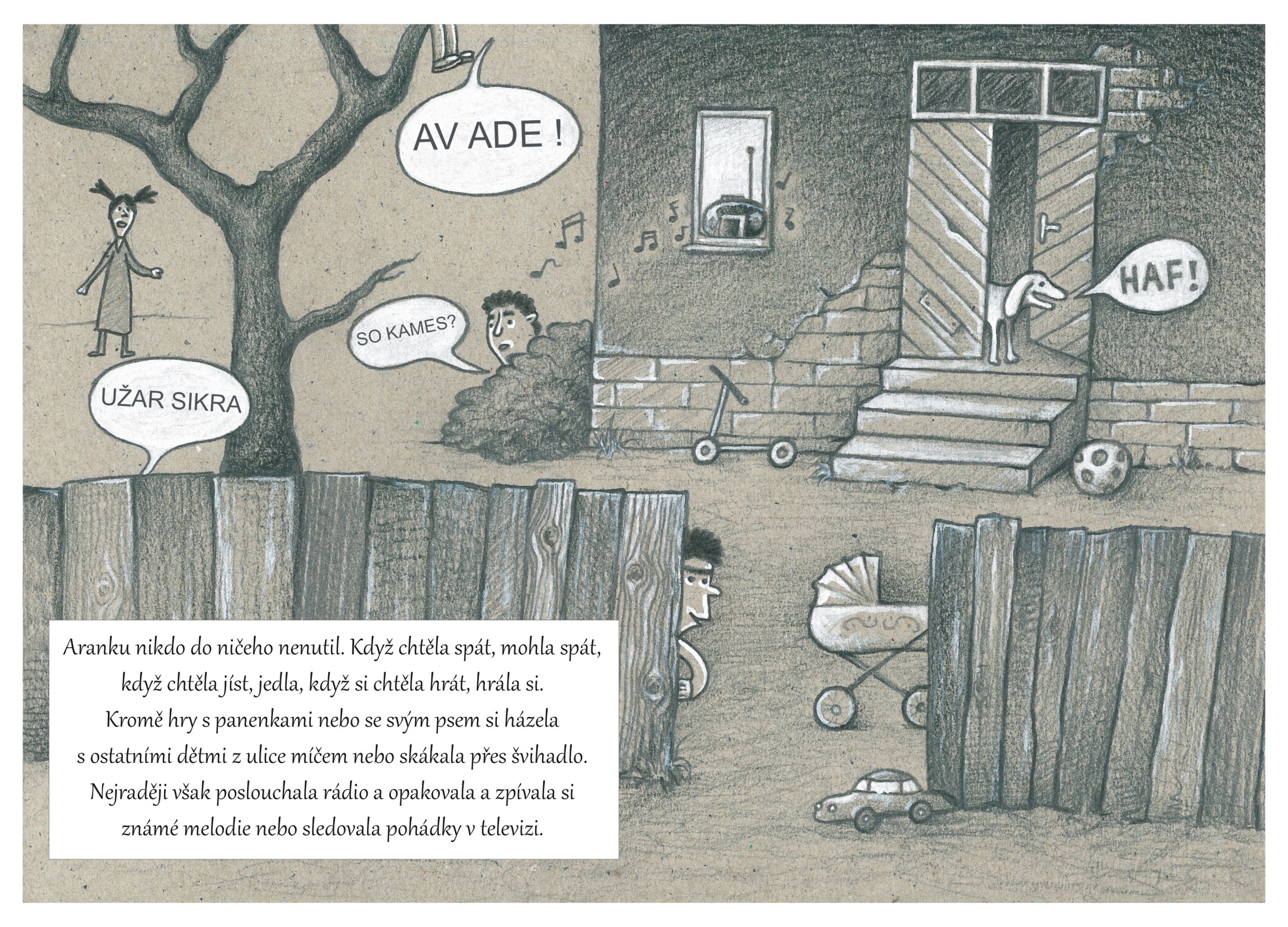 Jakým způsobem se bude život Aranky vyvíjet. Má šanci v životě uspět?
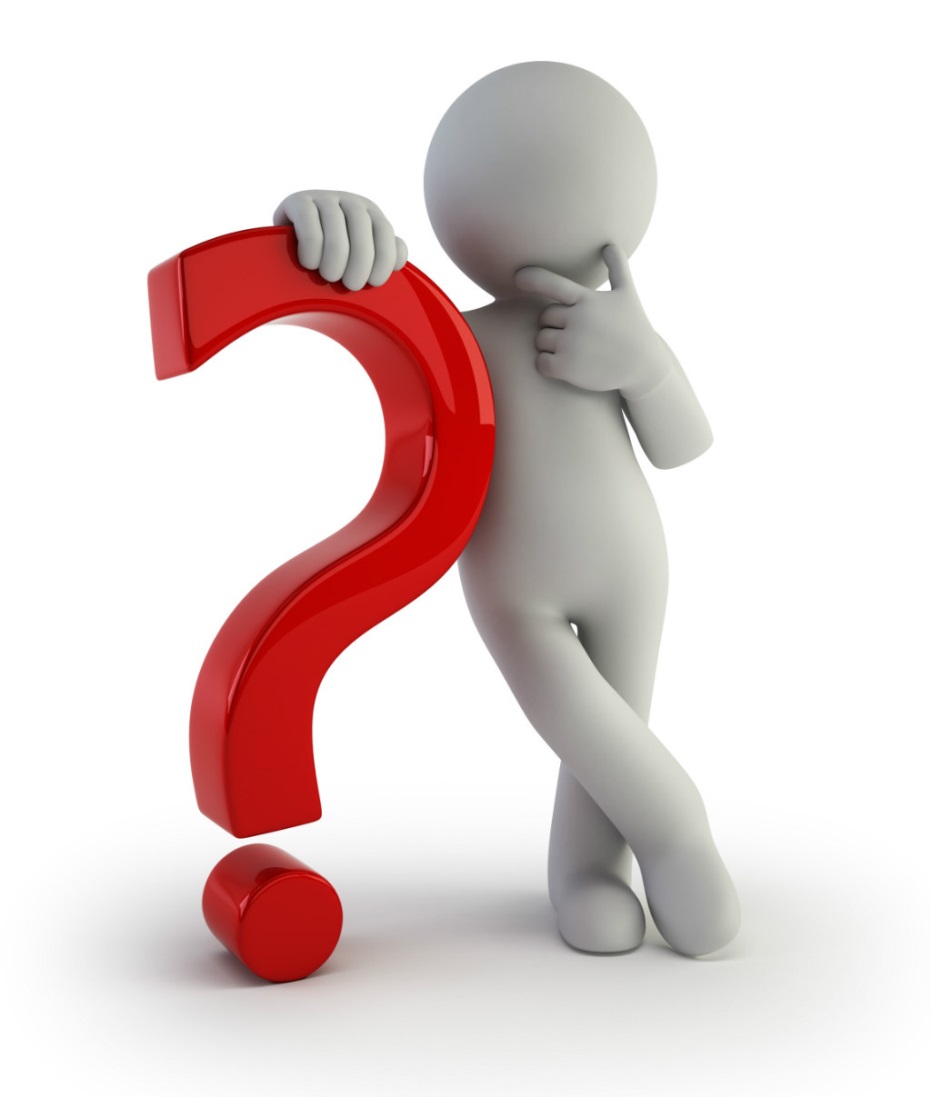 Jak na vás působí prostředí, ve kterém Aranka bydlela?
Jak se asi Aranka v tomto prostředí cítila?
Co by Arance v této fázi života pomohlo, aby v životě uspěla?
Arančina cesta – Arančin drom
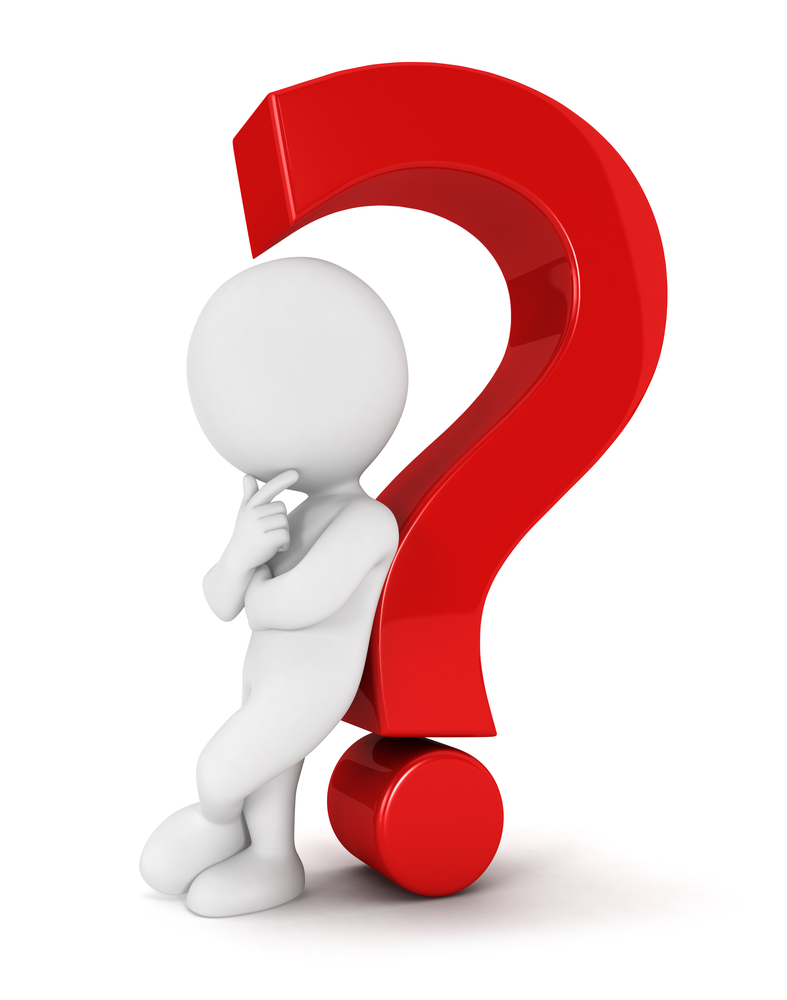 Které osoby jsou pro Aranku zásadní z hlediska vzdělávání a socializace?
Jak se projevila absence docházky do MŠ při zápisu do ZŠ?
Nastoupí do ZŠ nebo ZVŠ?
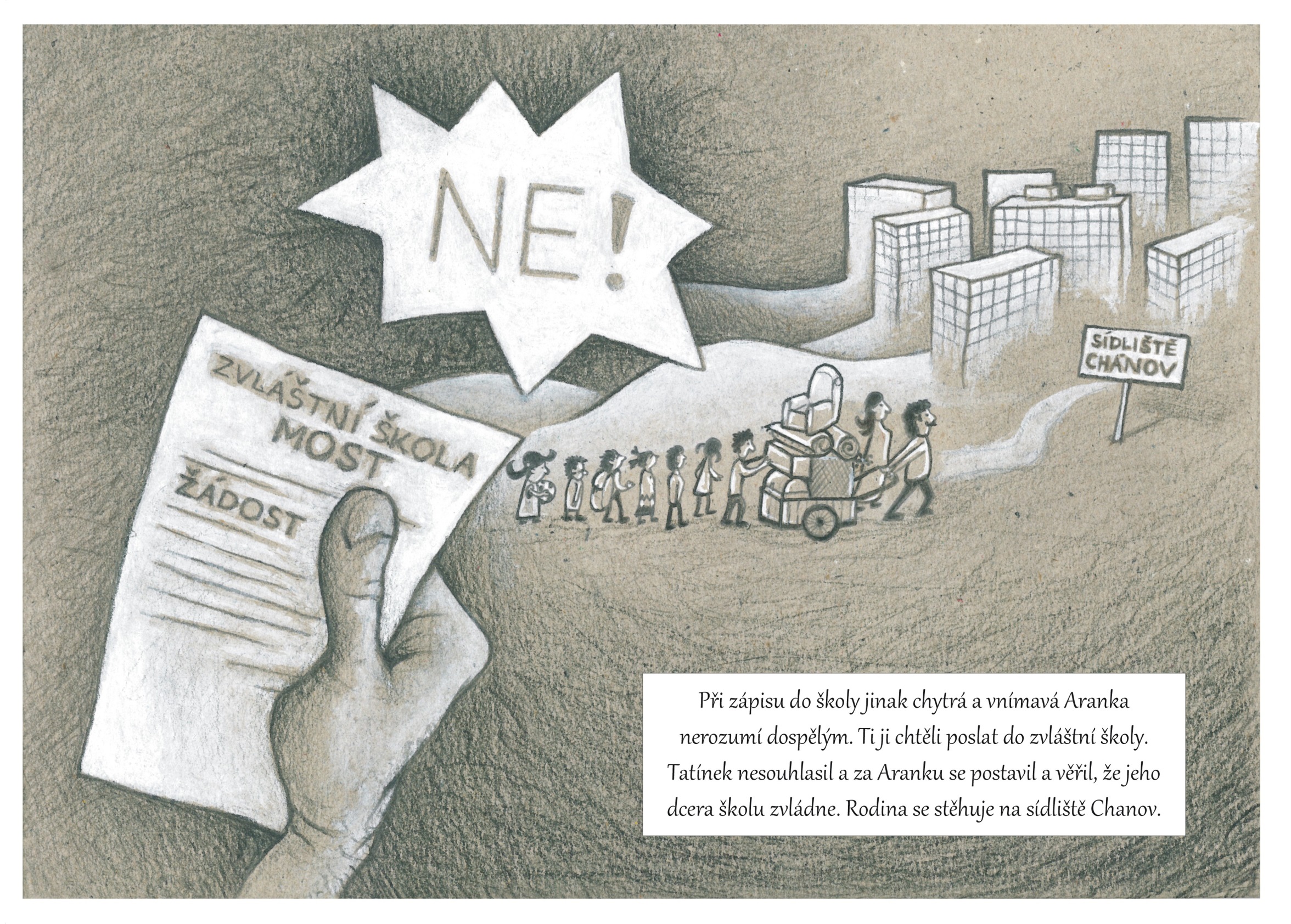 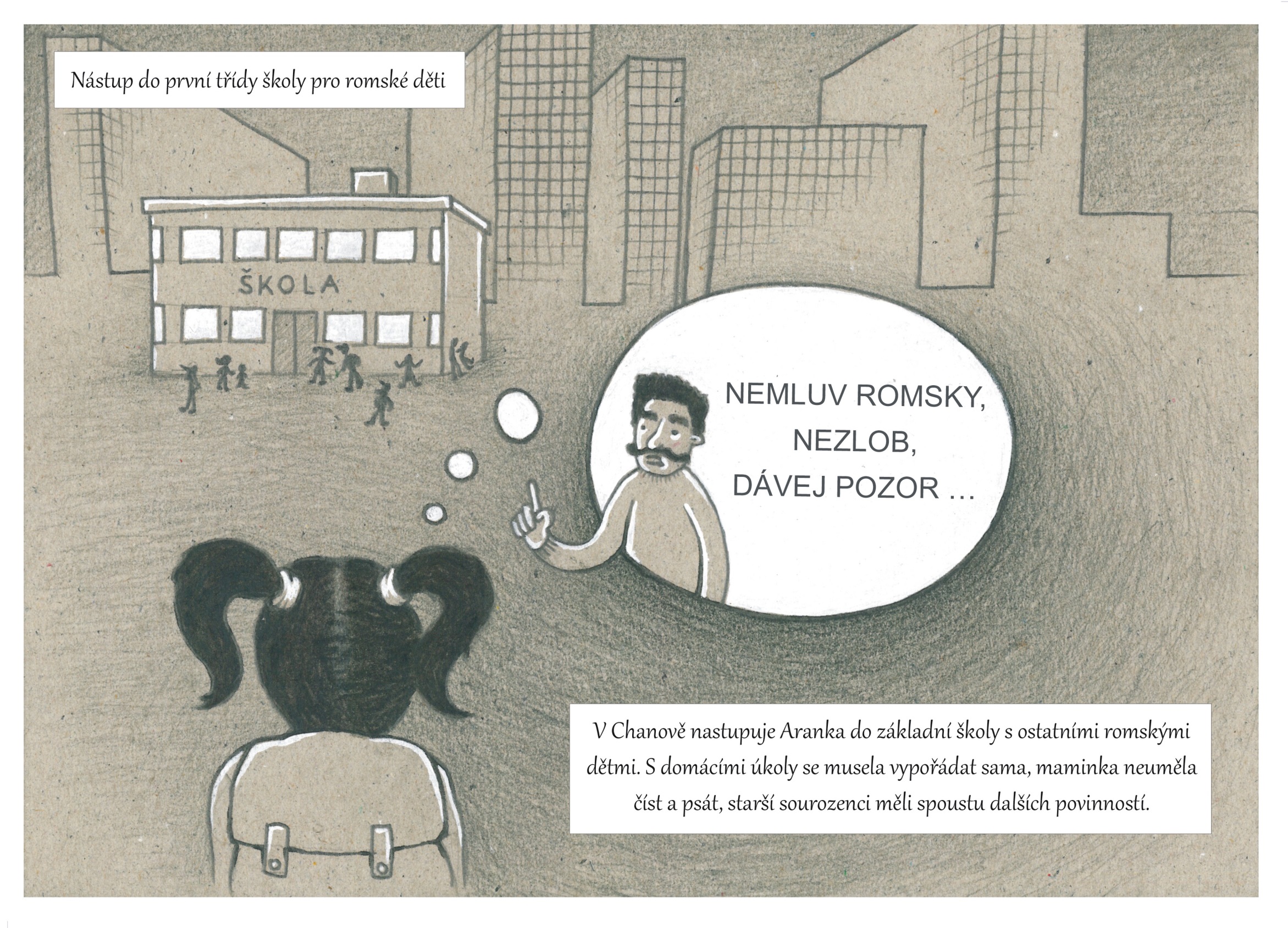 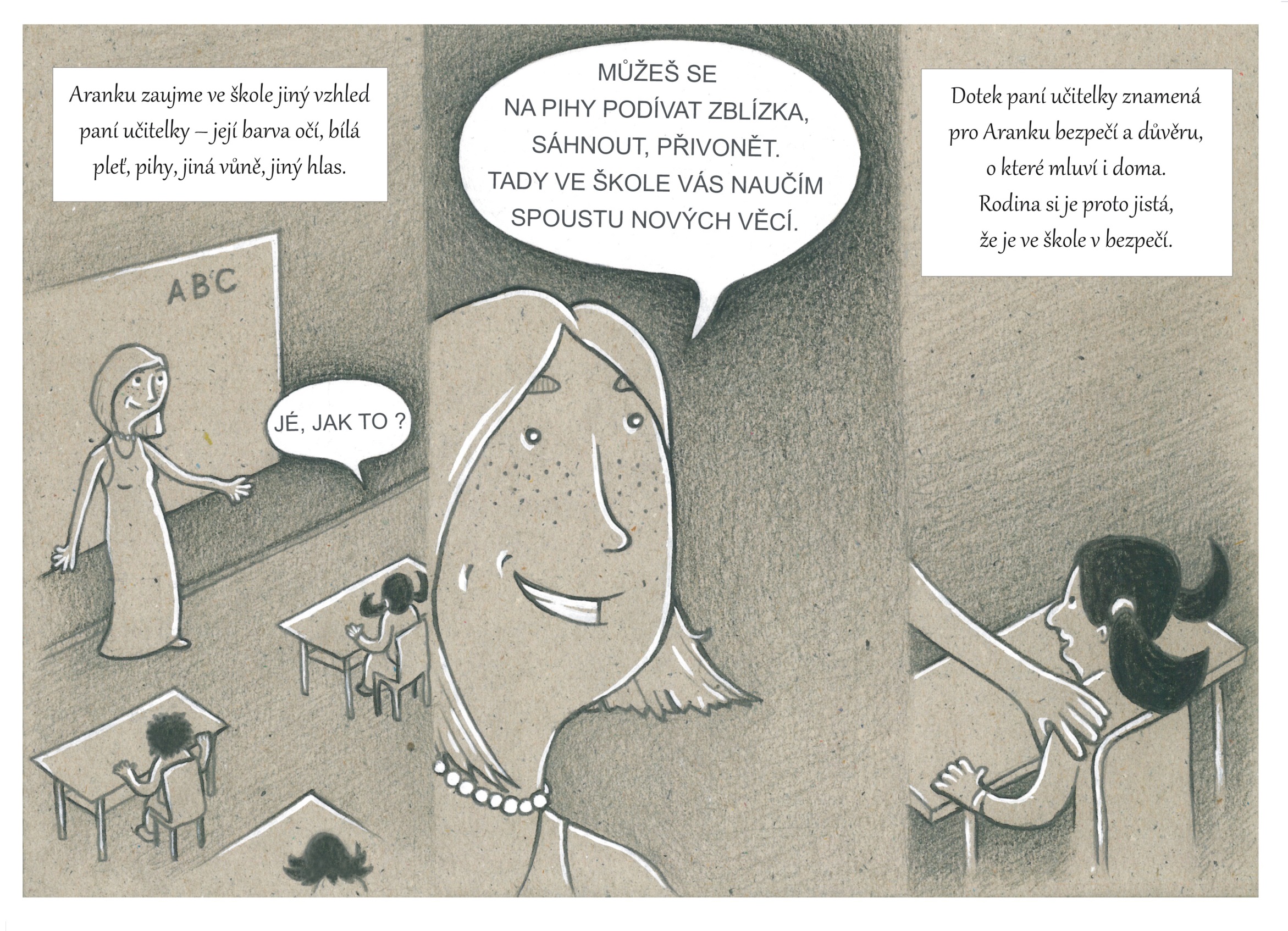 Arančina cesta – Arančin  drom
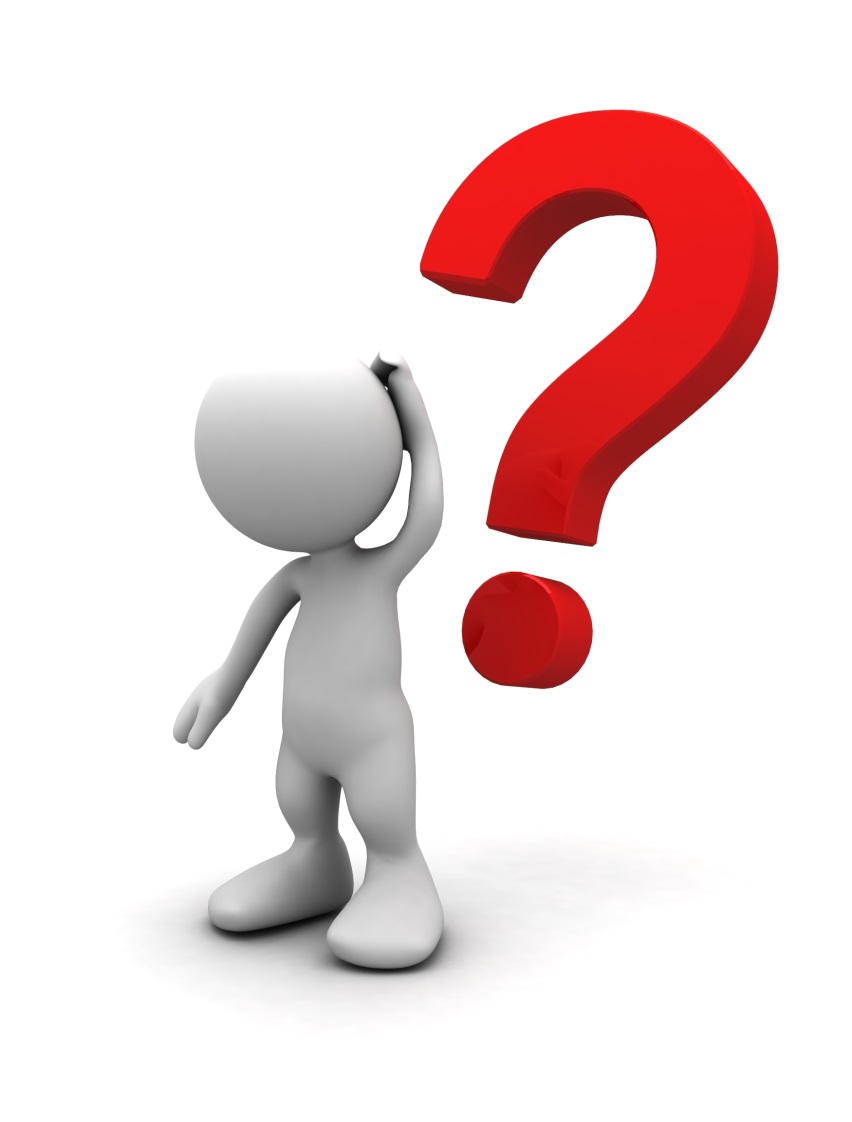 Co bylo pro Aranku v tomto období nejdůležitější?
S jakými autoritami se Aranka setkává?
Co Aranka očekává od světa “bílých”?
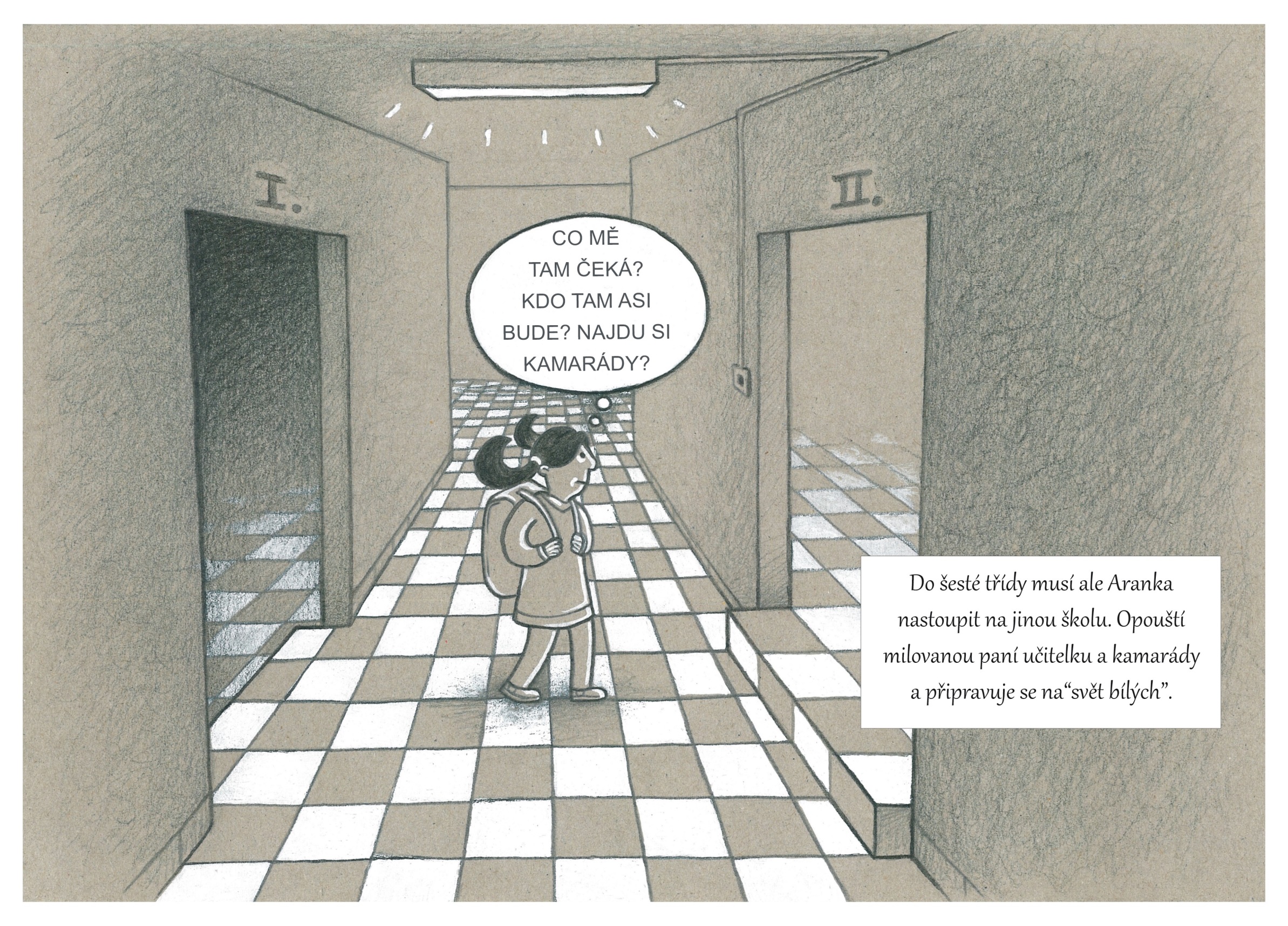 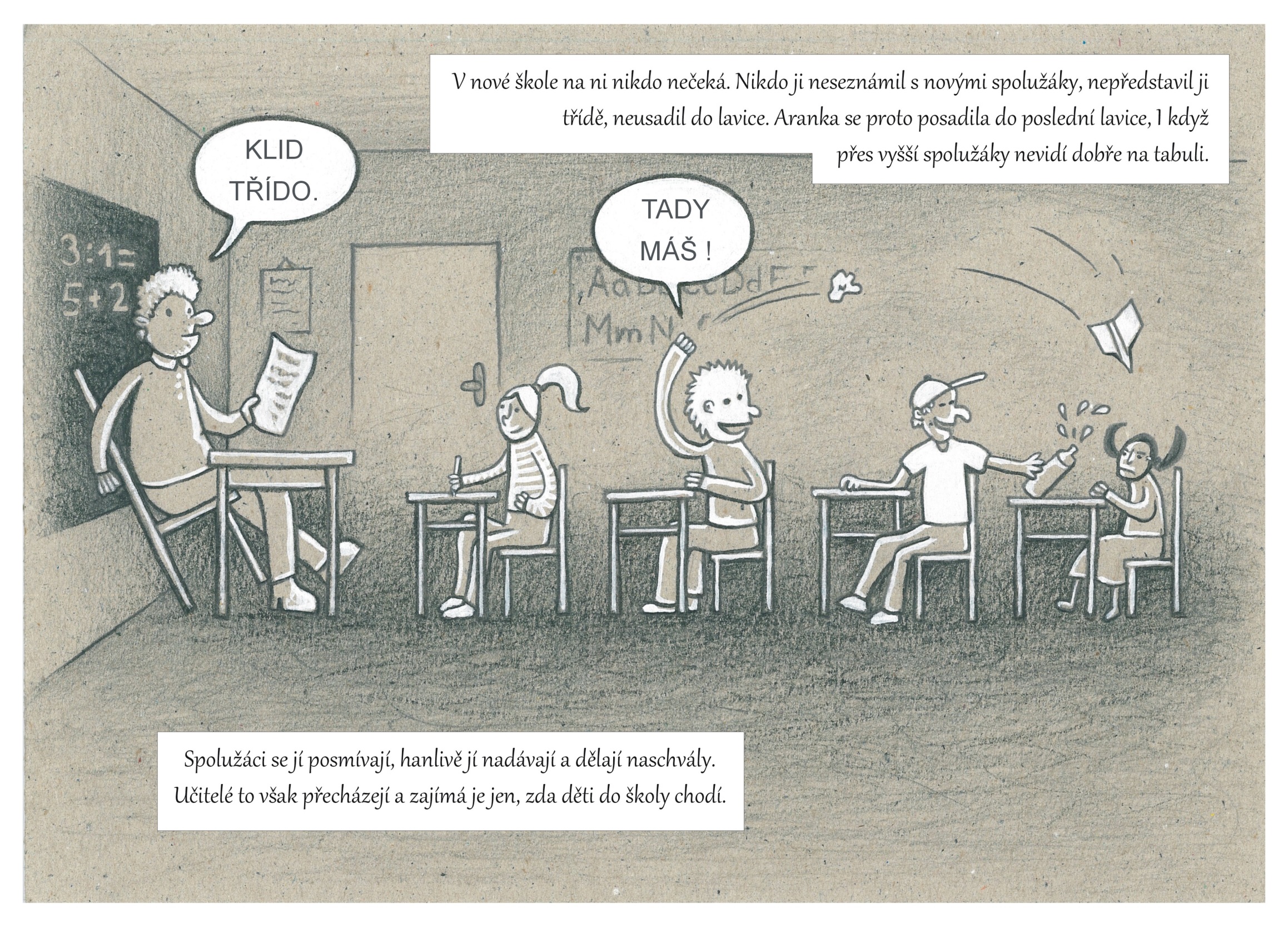 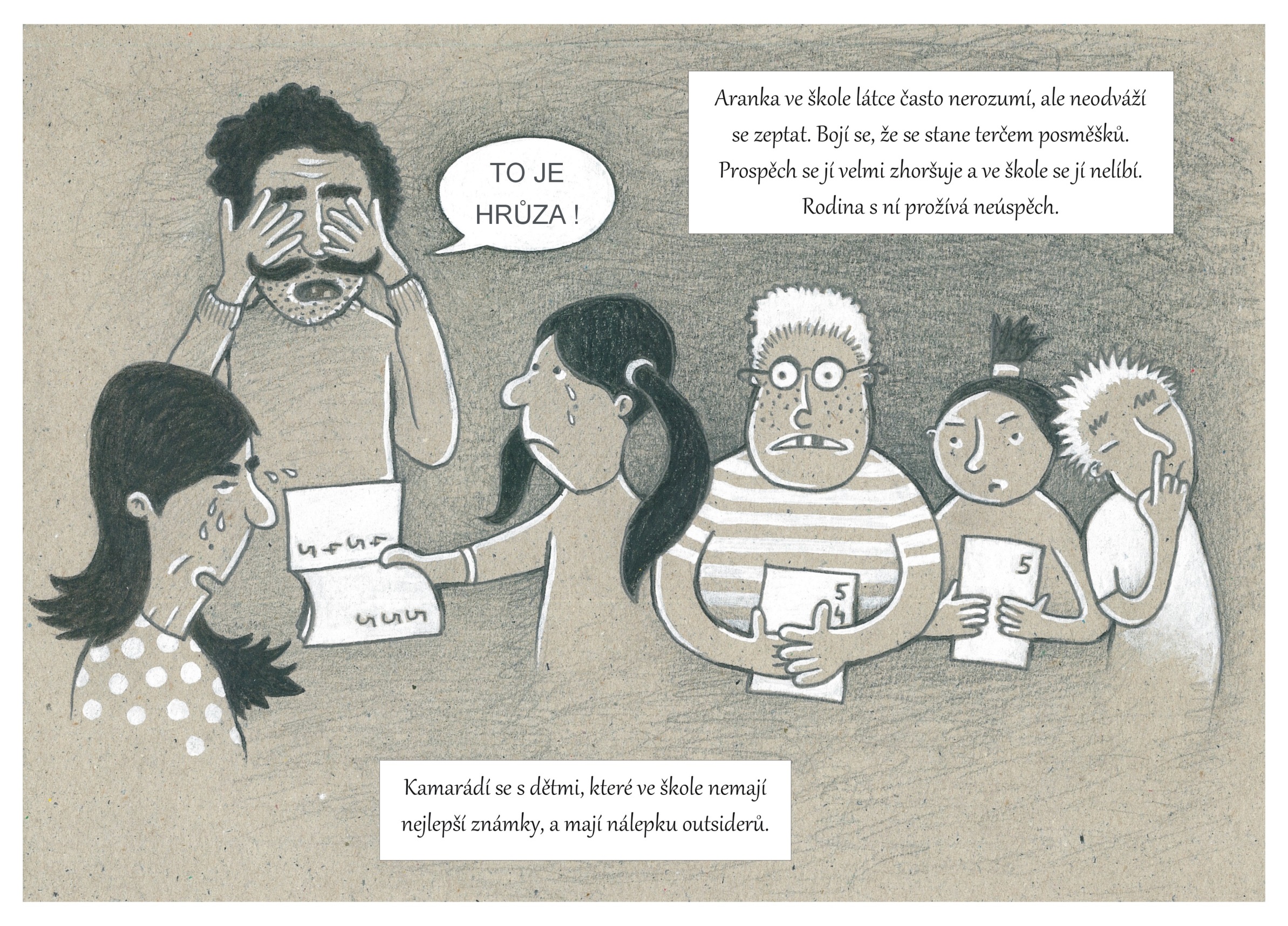 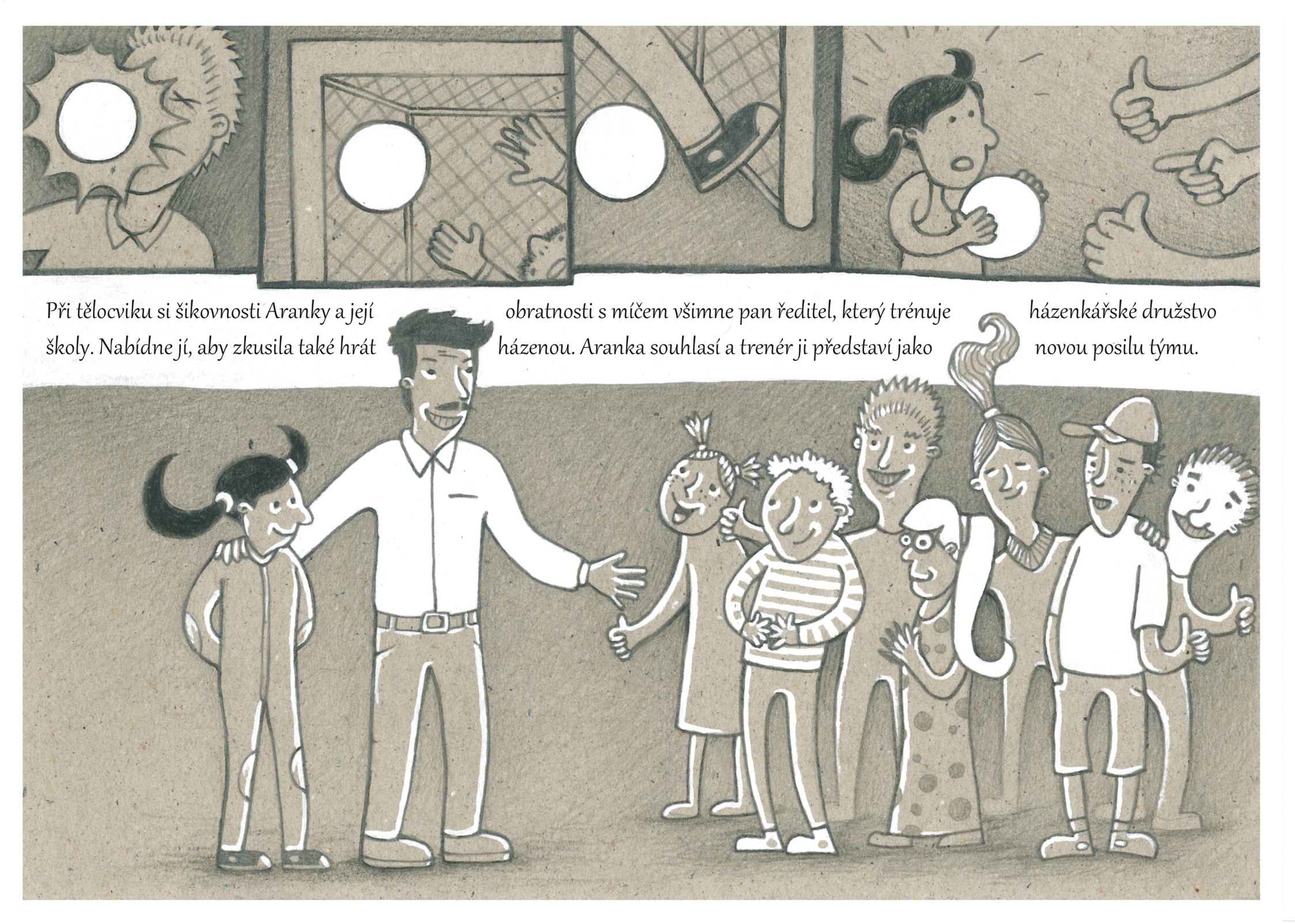 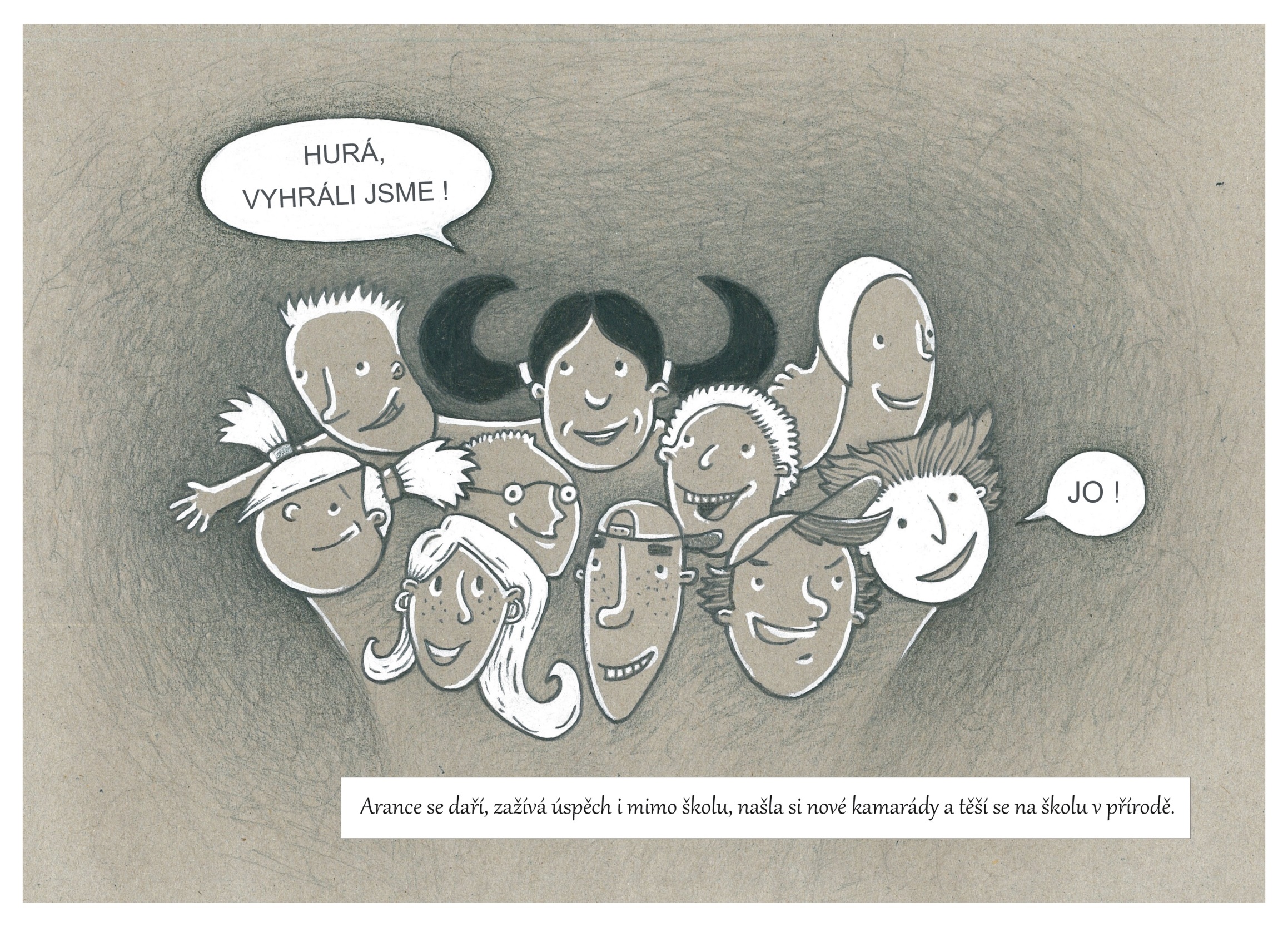 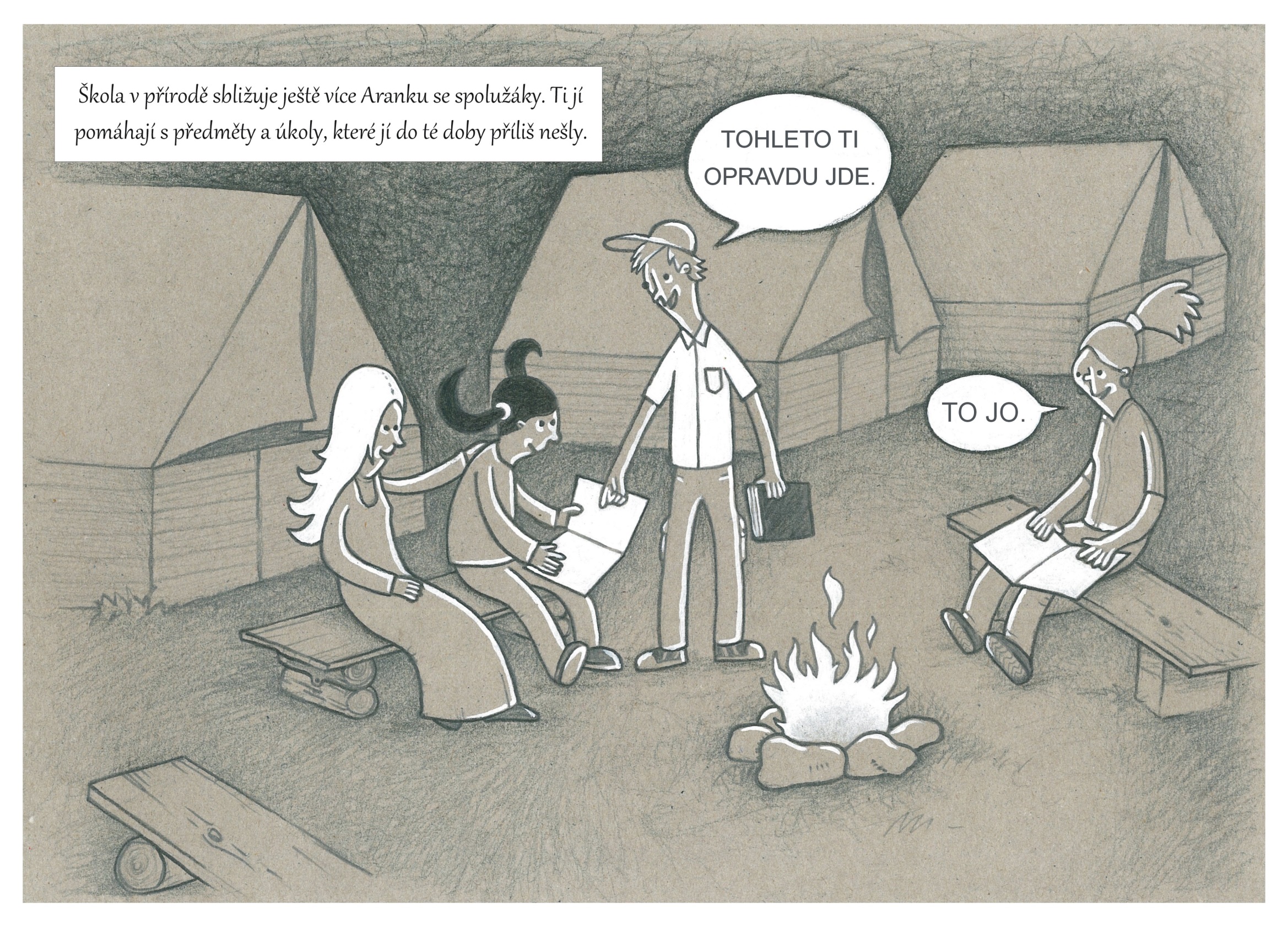 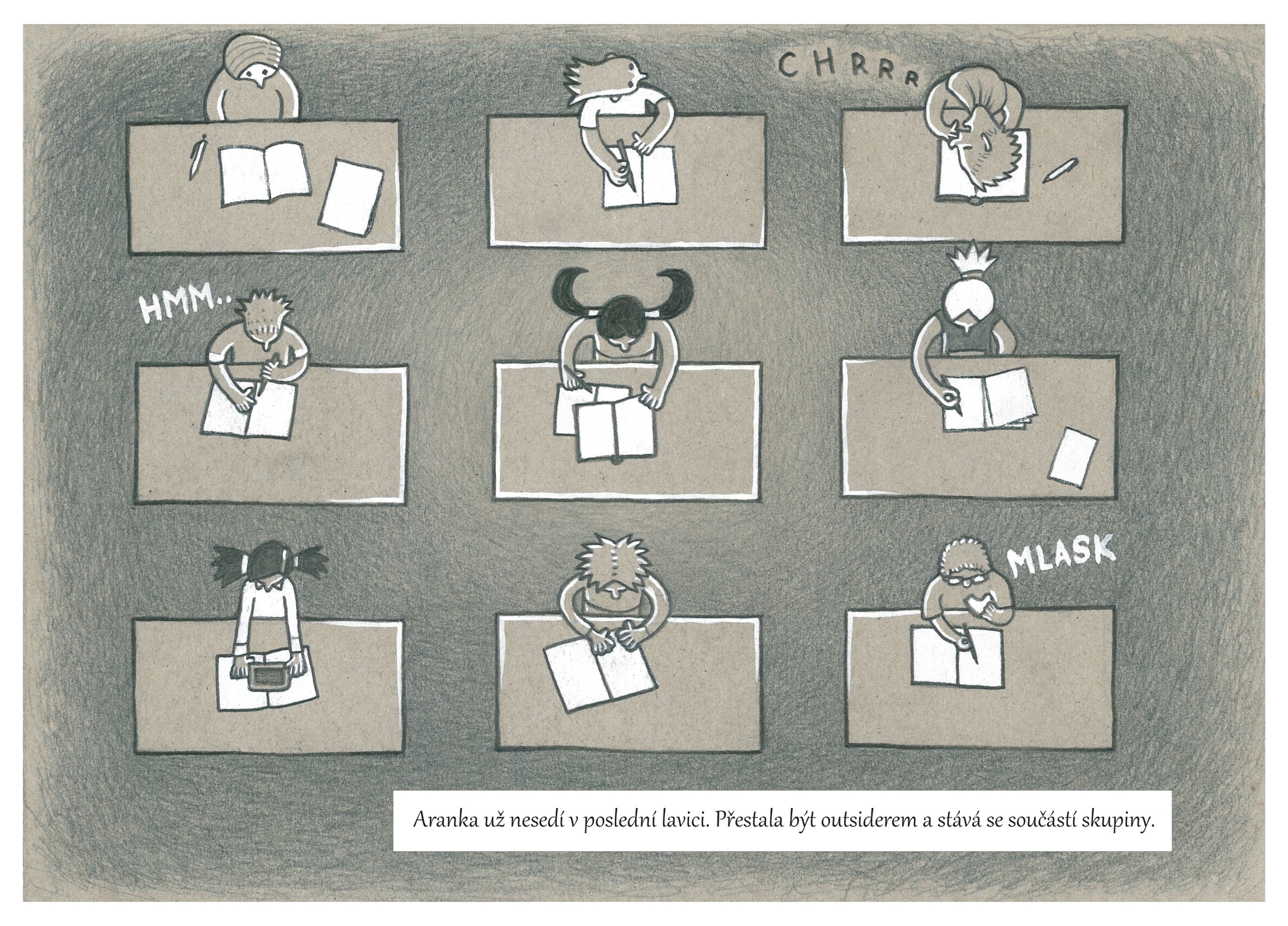 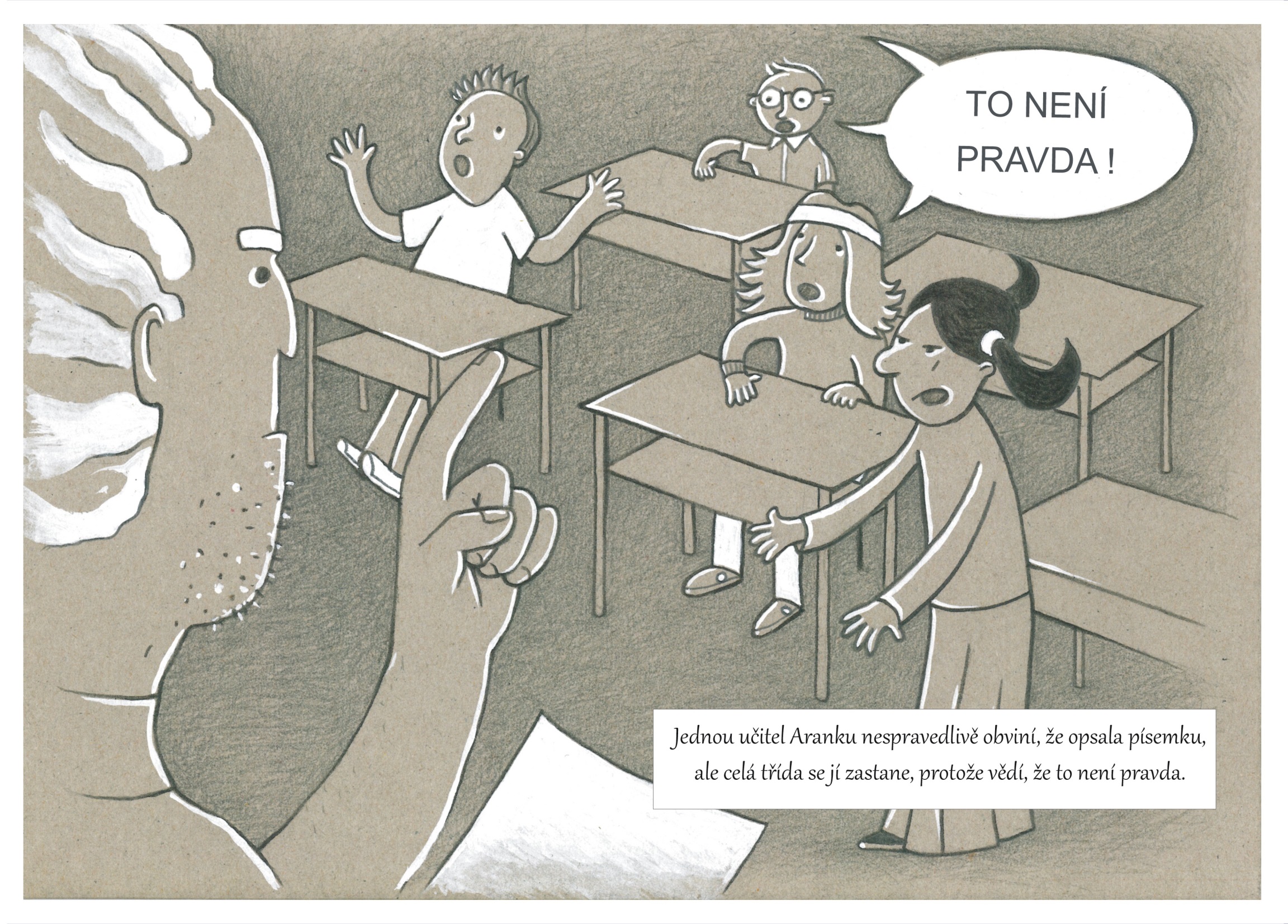 Arančina cesta – Arančin drom
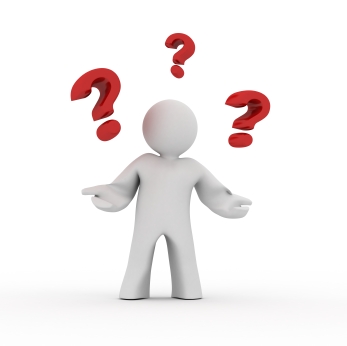 Co Aranka ve škole nejvíce potřebovala?
Kdo nyní ovlivňuje Arančin život? Jakou roli hraje rodina?
Nastoupila Aranka na učení, nebo maturitní obor?
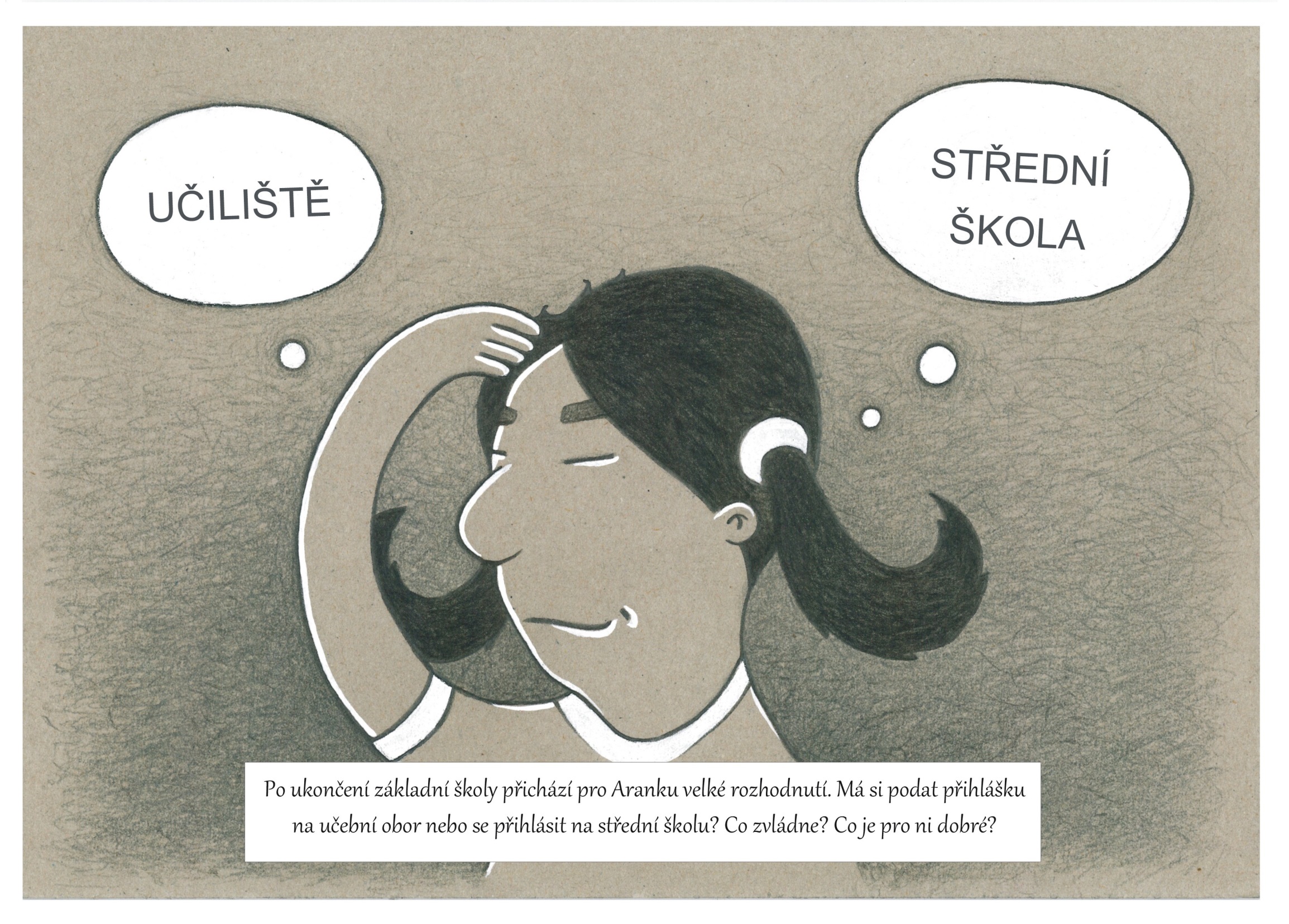 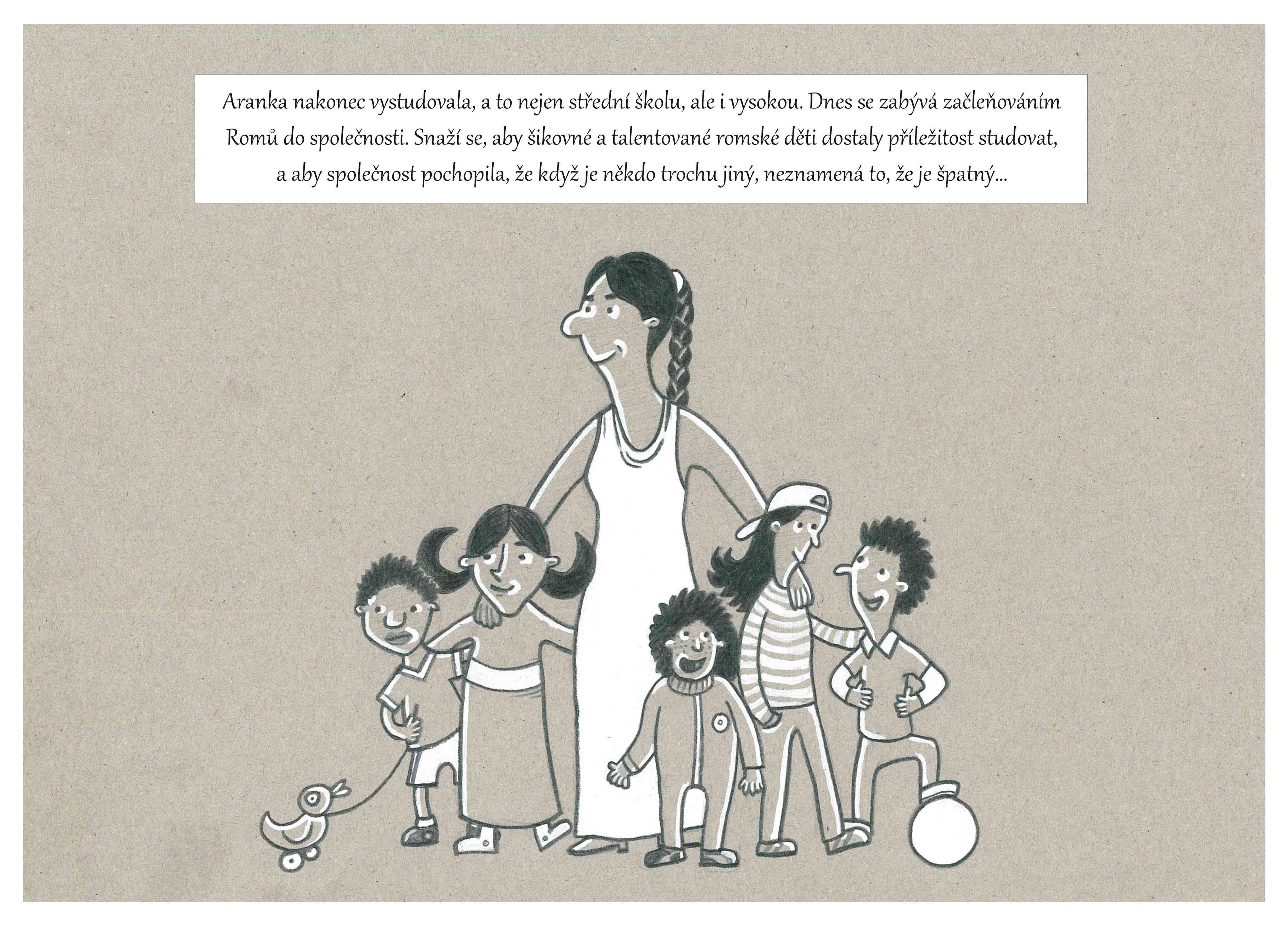